«Ландшафт здоровья» пользователей онлайн-консультаций. Семантический анализ медицинского контента при помощи технологий Big Data.
Евгений Паперный, руководитель проекта «Здоровье Mail.Ru»
О проекте
1 место среди медицинских ресурсов рунета

1 место среди неанглоязычных медицинских сайтов

Более 400 болезней
Каталог лекарств
Новости
Запись к врачу
Симптом-чекер

Февраль 2016 года:
19 152 421 посетителей
53 283 374 просмотров
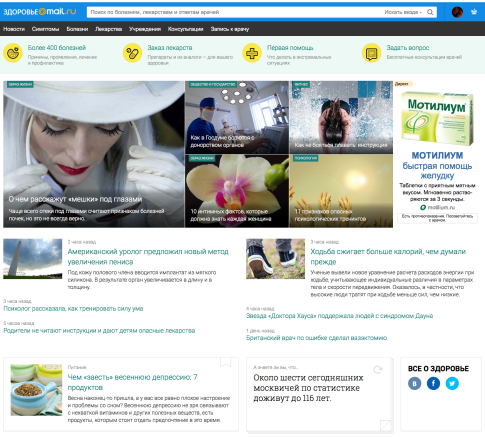 О сервисе консультаций
~3000 консультаций в месяц
348 820+ консультаций в базе
183 врача 34 специальностей
Есть треды, присоединение файлов

Не является врачебной консультацией de facto и de jure.

Диспетчерские функции
Нормально ли то, что со мной происходит
План обследования
Побочные эффекты
Экстремальные ситуации
Врач ничего не объяснил
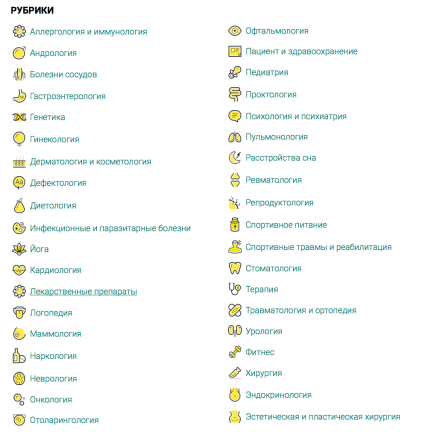 Цели исследования
Зафиксировать реальные проблемы аудитории
Заложить фундамент изучения трендов
Соотнести данные со структурой рынка
Оценить потребность в связности с другими разделами
Повысить качество рекламных продуктов
Повысить качество медиапланирования
Предоставить аналитику рекламодателям и партнерам
Наши партнеры
Компания Семантик Хаб (www.semantic-hub.com):
Системы и сервисы поддержки принятия решений на основе семантических технологий
Раннее обнаружение прорывных технологий, перспективных коллективов («центров компетенций») и рыночных трендов на основе больших данных

при участии компании Medme (www.medme.com, консалтинг при уточнении задачи и интерпретации результатов):
Стратегический инвестор в сфере цифровой медицины в России и за рубежом
Построение экосистемы сервисов цифровой медицины для комфортного управления здоровьем
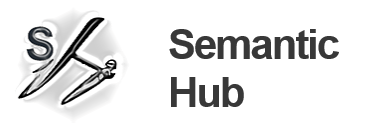 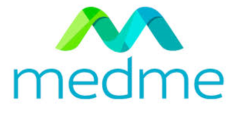 Суть решений класса OBIE
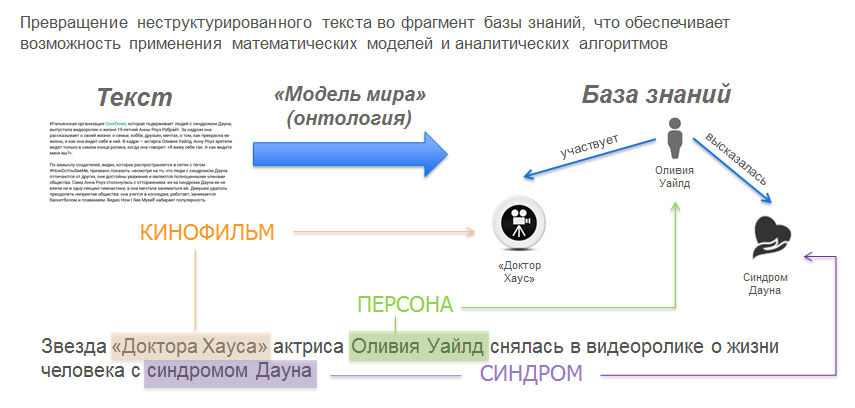 Результаты в цифрах
Получены данные о частоте использования:

65 основных типов запросов
126 врачебных специальностей
989 диагнозов
571 симптома
4300 препаратов
411 органов, тканей, систем организма
209 видов инструментальной диагностики
211 видов лабораторной диагностики
208 видов лечебных процедур
Гинекология глазами пациентов
Что это за проблема?
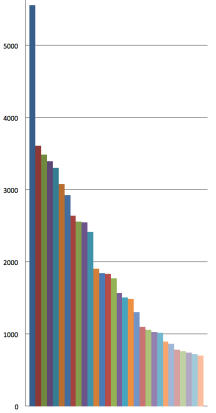 Посты
Всего: 750
Гинекология глазами пациентов
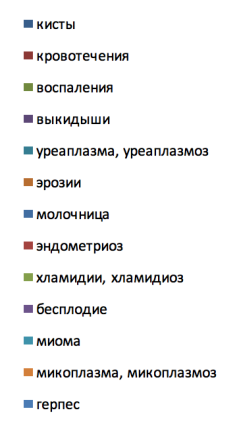 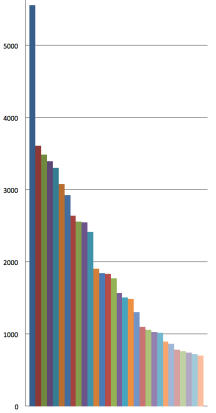 Посты
Всего: 750
Флебология глазами пациентов
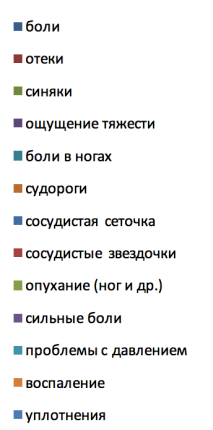 Посты
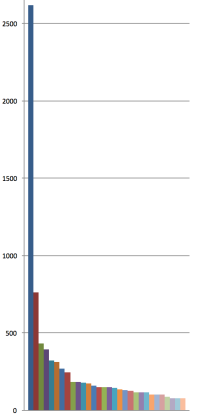 Всего: 350
Аллергология, препараты
Посты
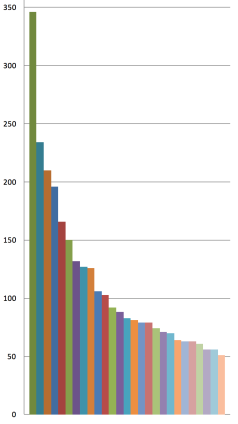 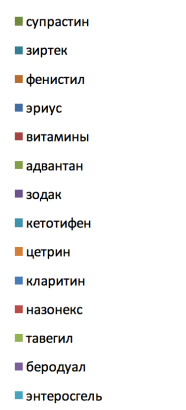 Всего: 1050
Гастроэнтерология,инструментальная диагностика
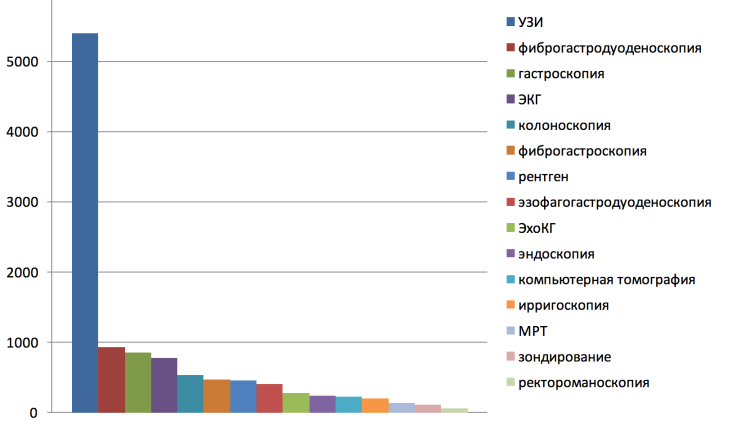 Посты
Всего: 58
Дерматология, процедуры
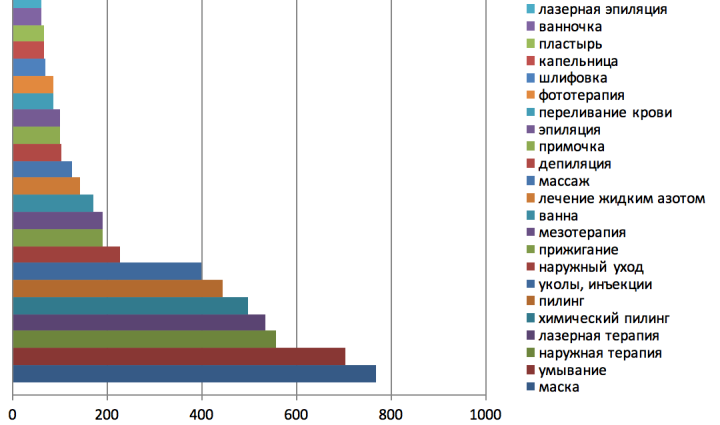 Всего: 750
Посты
Типы запросов
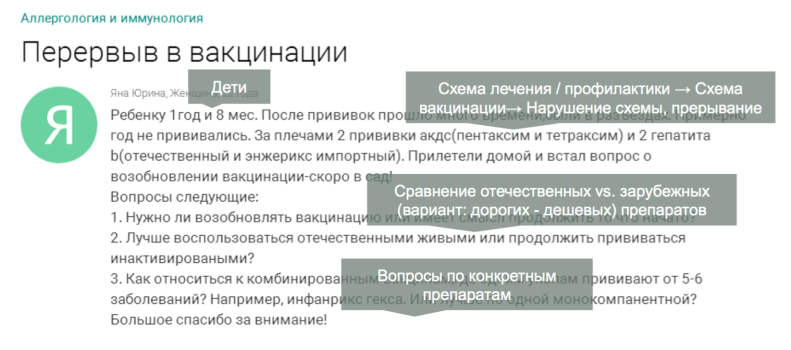 Онкология, типы запросов
Всего: 65
Онкология, типы запросов
Всего: 65
Онкология, типы запросов
Всего: 65
Онкология, типы запросов
Всего: 65
Онкология, типы запросов
Онкология, типы запросов
Онкология, части тела
Посты
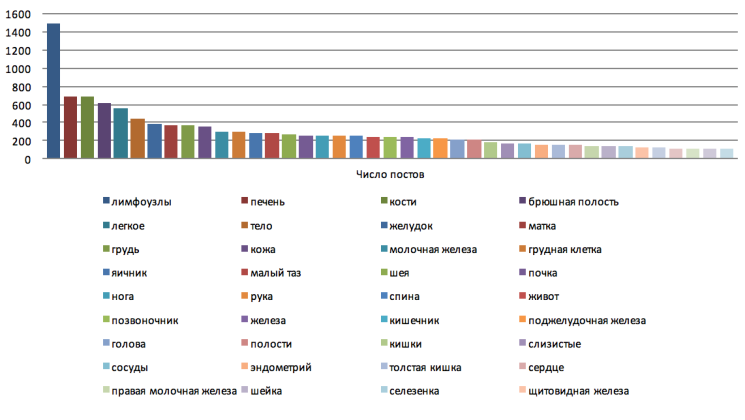 Всего: 350
Терапия, части тела
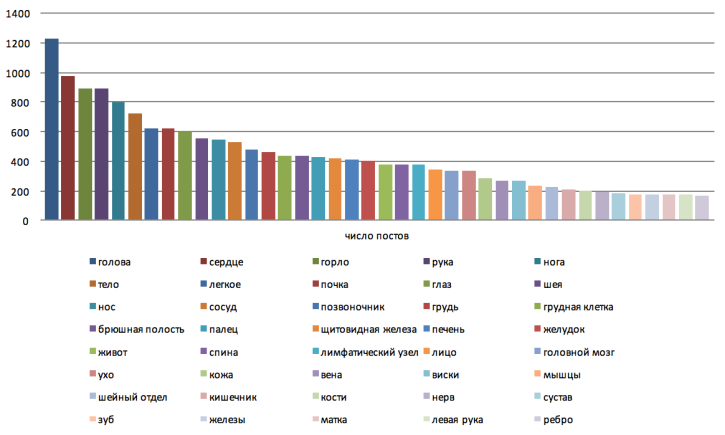 Посты
Всего: 350
Неврология, типы запросов
Неврология, симптомы
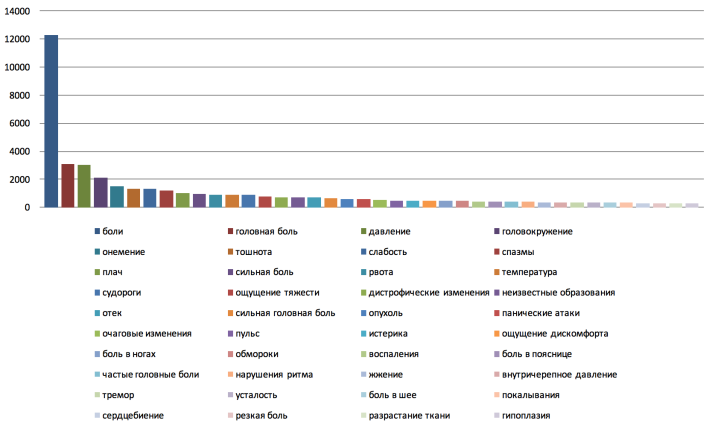 Посты
Всего: 470
Сомнология, типы запросов
Сексология, типы запросов
Педиатрия, типы запросов
Педиатрия, симптомы
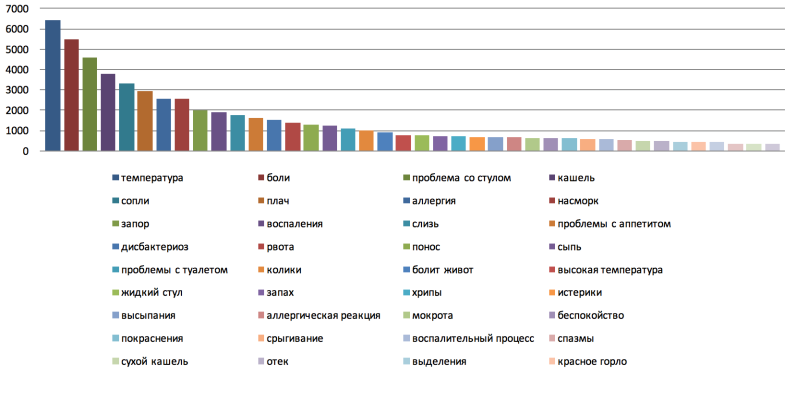 Посты
гастро (11)
простуда (8)
аллергия (4)
Всего: 420
Педиатрия, процедуры
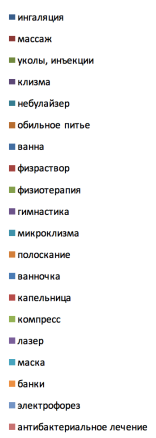 Посты
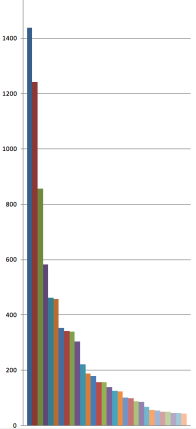 Всего: 87
Дальнейшее использование результатов
Анализ в различных разрезах

симптомы
виды диагностики
врачебные специальности
препараты
типовые сценарии использования и кейсы-исключения
off-label
оценка приверженности терапии
особенности течения болезни
побочные эффекты
субъективные оценки пациентов
запрос на аналоги
 рыночные тренды
профили заболеваний
Авторы исследования
Ирина Ефименко, Semantic Hub veassi@mail.ru
Владимир Хорошевский,  Semantic Hub v.khor@mail.ruhor@mail.ru
Виталий Недельский, Semantic Hub vn010470@gmail.com
Денис Поповцев, Medme denis@medme.co
Евгений Паперный,  Здоровье Mail.Ru paperny@corp.mail.ru
Подробнее об исследовании: semantic-hub.com
Евгений Паперный, руководитель проекта «Здоровье Mail.Ru»
paperny@corp.mail.ru